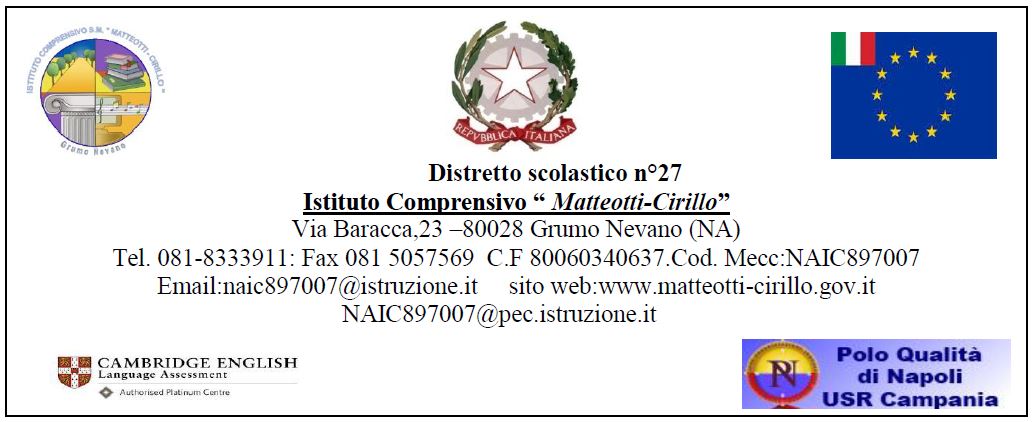 MONITORAGGIO DEL PROCESSO 
DI APPRENDIMENTO
1°	QUADRIMESTRE
Scuola Dell’Infanzia
A.S. 2016-17
ESITI MONITORAGGIO
INGRESSO

ANALIZZANDO I DATI RACCOLTI E TABULATI DEL MONITORAGGIO DEL PROCESSO DI APPRENDIMENTO D’INGRESSO DELLA SCUOLA DELL’INFANZIA SI ERA RILEVATO CHE:- LA MAGGIOR PARTE DEGLI ALUNNI DI 3 ANNI POSSIEDE UN LIVELLO DI CONOSCENZE E ABILITA’ INIZIALE.GUIDATO E SUPPORTATO SVOLGE COMPITI SEMPLICI IN SITUAZIONE NUOVE.
-LA MAGGIOR PARTE DEGLI ALUNNI DI 4  E 5 ANNI POSSIEDE UN LIVELLO DI CONOSCENZE E ABILITA’ DI BASE.
ESITI MONITORAGGIO
1°QUADRIMESTRE
DAI DATI EMERSI DALLA  TABULAZIONE DEL MONITORAGGIO DEL PROCESSO DI APPRENDIMENTO DEL 1° QUADRIMESTRE  DELLA SCUOLA DELL’INFANZIA  E’ EMERSO QUANTO SEGUE:- LA MAGGIOR PARTE DEGLI ALUNNI DI 3 ANNI PUR EVIDENZIANDO UN LIVELLO DI CONOSCENZE E ABILITA’ INIZIALE,HA MOSTRATO MIGLIORAMENTI SUL PIANO DELL’AUTONOMIA E SUL PIANO  RELAZIONALE . HA MAGGIORE CONSAPEVOLEZZA DELLA PROPRIA IDENTITA’ .HA INSTAURATO RAPPORTI CON I DOCENTI E I COMPAGNI E INIZIA A COMUNICARE CON I DIVERSI LINGUAGGI.
-LA MAGGIOR PARTE DEGLI ALUNNI DI 4  E 5 ANNI  HA MOSTRATO DI POSSEDERE UN LIVELLO DI CONOSCENZE E ABILITA’ DI BASE, RILEVANDO MIGLIORAMENTI SUL PIANO RELAZIONALE ,SULL’AUTONOMIA , SULL’UTILIZZO DEL LINGUAGGIO DEL CORPO E DEGLI ALTRI LINGUAGGI PER ESPRIMERSI.
I DISCORSI E LE PAROLE
INGRESSO
3 ANNI
Comunicazione nella madrelingua
Comunicazione nelle lingue straniere
I DISCORSI E LE PAROLE
1°QUADRIMESTRE
3 ANNI
Comunicazione nella madrelingua
Comunicazione nelle lingue straniere
LA CONOSCENZA DEL MONDO
INGRESSO
3 ANNI
Competenze di base in matematica, scienze e tecnologia
LA CONOSCENZA DEL MONDO
1°QUADRIMESTRE
3 ANNI
Competenze di base in matematica, scienze e tecnologia
TUTTI I CAMPI
INGRESSO
3 ANNI
Competenze digitali
Imparare ad imparare
TUTTI I CAMPI
1°QUADRIMESTRE
3 ANNI
Competenze digitali
Imparare ad imparare
3 ANNI
IL SE' E L'ALTRO
INGRESSO
Competenze sociali e civiche
3 ANNI
IL SE' E L'ALTRO
1°QUADRIMESTRE
Competenze sociali e civiche
TUTTI I CAMPI
INGRESSO
3 ANNI
Spirito di iniziativa e imprenditorialità
TUTTI I CAMPI
1°QUADRIMESTRE
3 ANNI
Spirito di iniziativa e imprenditorialità
IL CORPO E IL MOVIMENTO    
IMMAGINI, SUONI, COLORI
INGRESSO
3 ANNI
Consapevolezza ed espressione culturale
IL CORPO E IL MOVIMENTO    
IMMAGINI, SUONI, COLORI
1°QUADRIMESTRE
3 ANNI
Consapevolezza ed espressione culturale
I DISCORSI E LE PAROLE
INGRESSO
4 ANNI
Comunicazione nella madrelingua
Comunicazione nelle lingue straniere
I DISCORSI E LE PAROLE
1°QUADRIMESTRE
4 ANNI
Comunicazione nella madrelingua
Comunicazione nelle lingue straniere
LA CONOSCENZA DEL MONDO
INGRESSO
4 ANNI
Competenze di base in matematica, scienze e tecnologia
LA CONOSCENZA DEL MONDO
1°QUADRIMESTRE
4 ANNI
Competenze di base in matematica, scienze e tecnologia
TUTTI I CAMPI
INGRESSO
4 ANNI
Competenze digitali
Imparare ad imparare
TUTTI I CAMPI
1°QUADRIMESTRE
4 ANNI
Competenze digitali
Imparare ad imparare
4 ANNI
IL SE' E L'ALTRO
INGRESSO
Competenze sociali e civiche
4 ANNI
IL SE' E L'ALTRO
1°QUADRIMESTRE
Competenze sociali e civiche
TUTTI I CAMPI
INGRESSO
4 ANNI
Spirito di iniziativa e imprenditorialità
TUTTI I CAMPI
1°QUADRIMESTRE
4 ANNI
Spirito di iniziativa e imprenditorialità
IL CORPO E IL MOVIMENTO    
IMMAGINI, SUONI, COLORI
INGRESSO
4 ANNI
Consapevolezza ed espressione culturale
IL CORPO E IL MOVIMENTO    
IMMAGINI, SUONI, COLORI
1°QUADRIMESTRE
4 ANNI
Consapevolezza ed espressione culturale
I DISCORSI E LE PAROLE
INGRESSO
5 ANNI
Comunicazione nella madrelingua
Comunicazione nelle lingue straniere
I DISCORSI E LE PAROLE
1°QUADRIMESTRE
5 ANNI
Comunicazione nella madrelingua
Comunicazione nelle lingue straniere
LA CONOSCENZA DEL MONDO
INGRESSO
5 ANNI
Competenze di base in matematica, scienze e tecnologia
LA CONOSCENZA DEL MONDO
1°QUADRIMESTRE
5 ANNI
Competenze di base in matematica, scienze e tecnologia
TUTTI I CAMPI
INGRESSO
5 ANNI
Competenze digitali
Imparare ad imparare
TUTTI I CAMPI
1°QUADRIMESTRE
5 ANNI
Competenze digitali
Imparare ad imparare
IL SE' E L'ALTRO
INGRESSO
5 ANNI
Competenze sociali e civiche
IL SE' E L'ALTRO
1°QUADRIMESTRE
5 ANNI
Competenze sociali e civiche
TUTTI I CAMPI
INGRESSO
5 ANNI
Spirito di iniziativa e imprenditorialità
TUTTI I CAMPI
1°QUADRIMESTRE
5 ANNI
Spirito di iniziativa e imprenditorialità
IL CORPO E IL MOVIMENTO    
IMMAGINI, SUONI, COLORI
INGRESSO
5 ANNI
Consapevolezza ed espressione culturale
IL CORPO E IL MOVIMENTO    
IMMAGINI, SUONI, COLORI
1°QUADRIMESTRE
5 ANNI
Consapevolezza ed espressione culturale